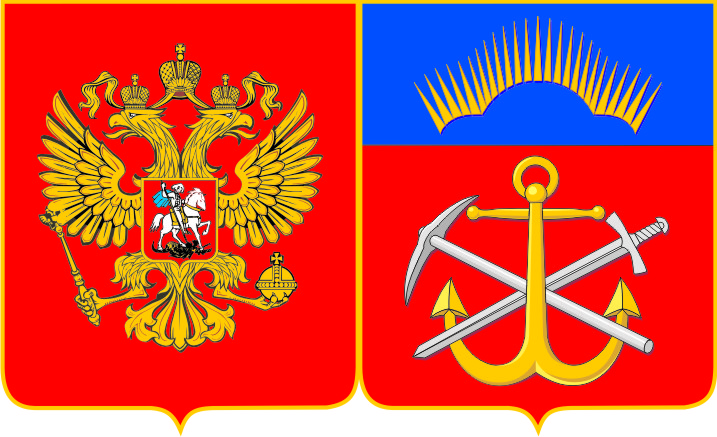 Система подготовки и оценки профессионального мастерства кадровых работников исполнительных органов государственной власти Мурманской области
1
Конкурс профессионального мастерства 
«Ценный кадр - 2016»
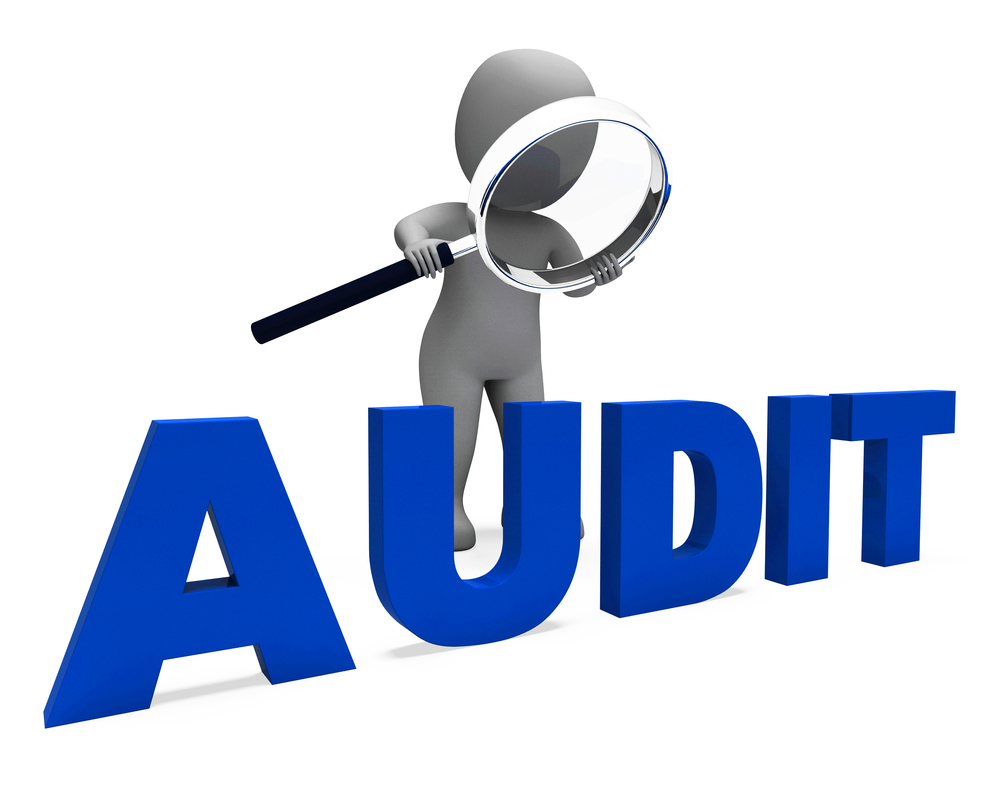 Кадровый аудит
Модульная программа
2014 год
Кадровый аудит
Приказом Аппарата Правительства Мурманской области от 07.02.2014 № 31-ОД утвержден Порядок проведения проверок кадрового делопроизводства в исполнительных органах государственной власти Мурманской области.
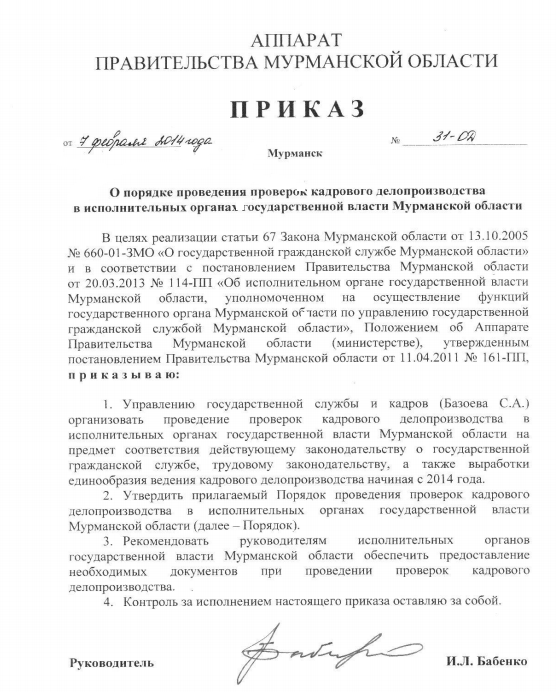 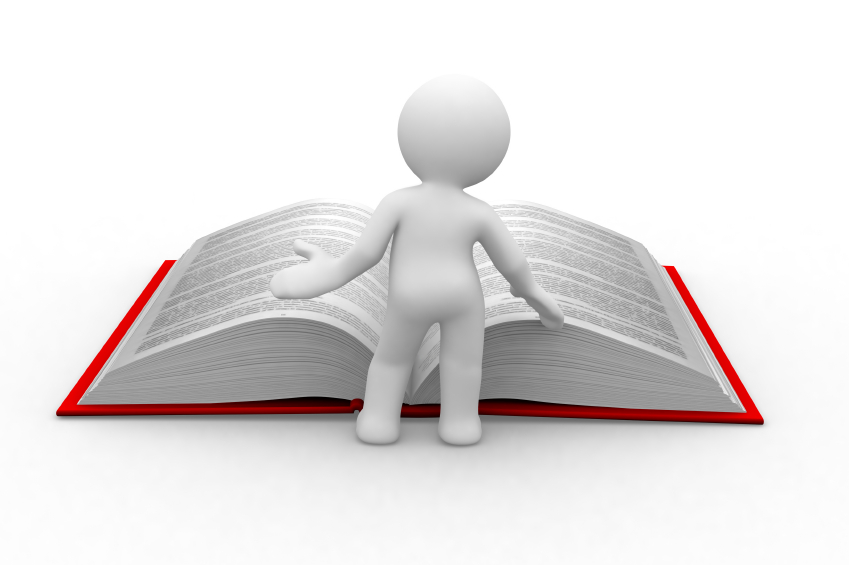 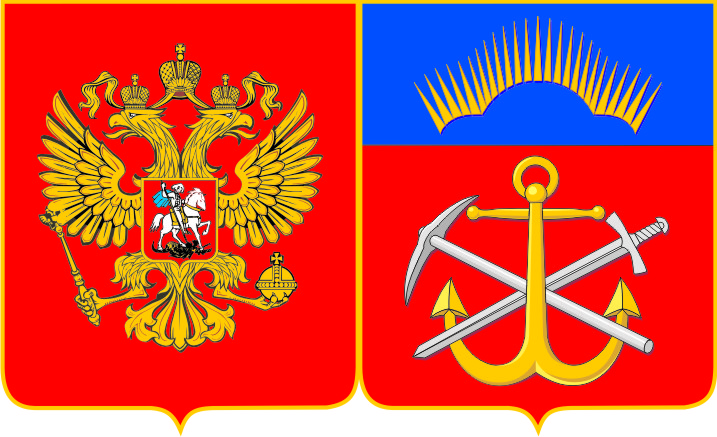 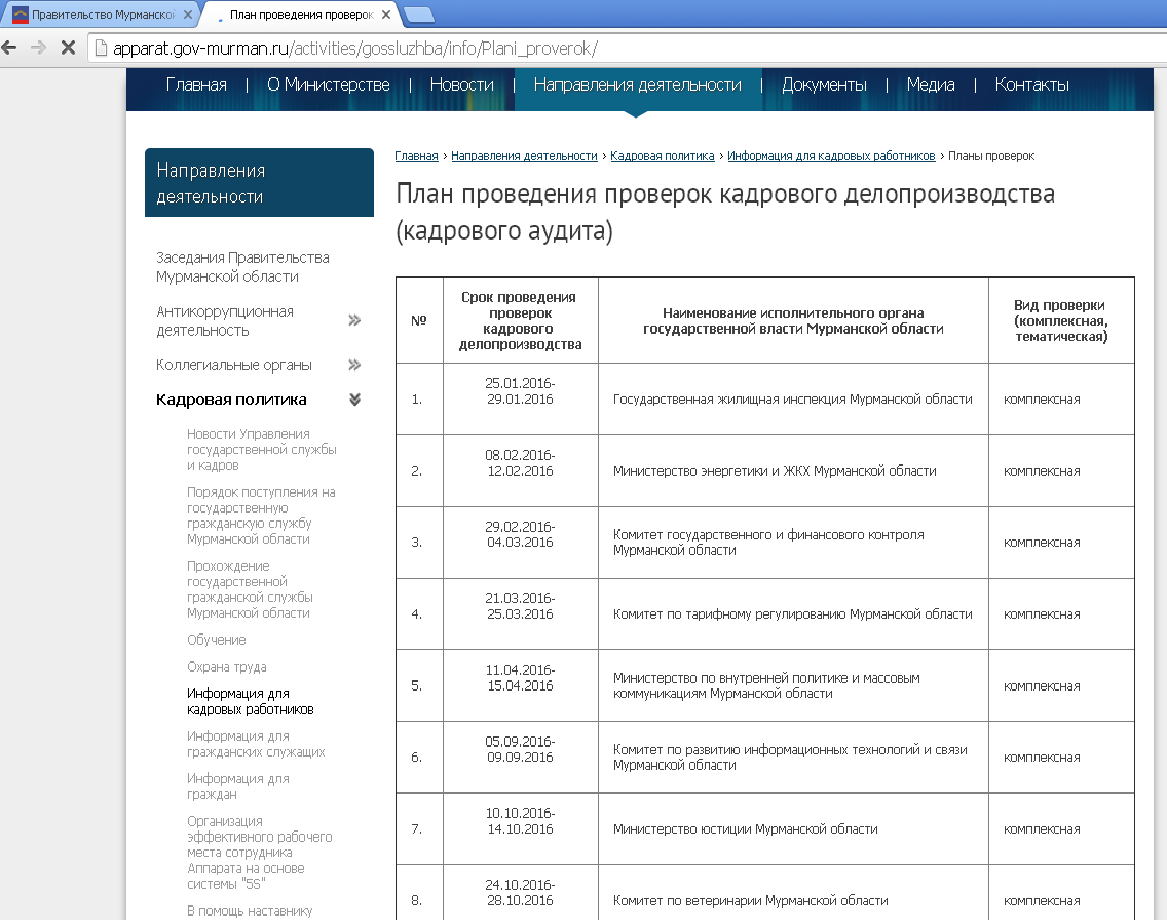 5
Образец оформления заключения о результатах проверки
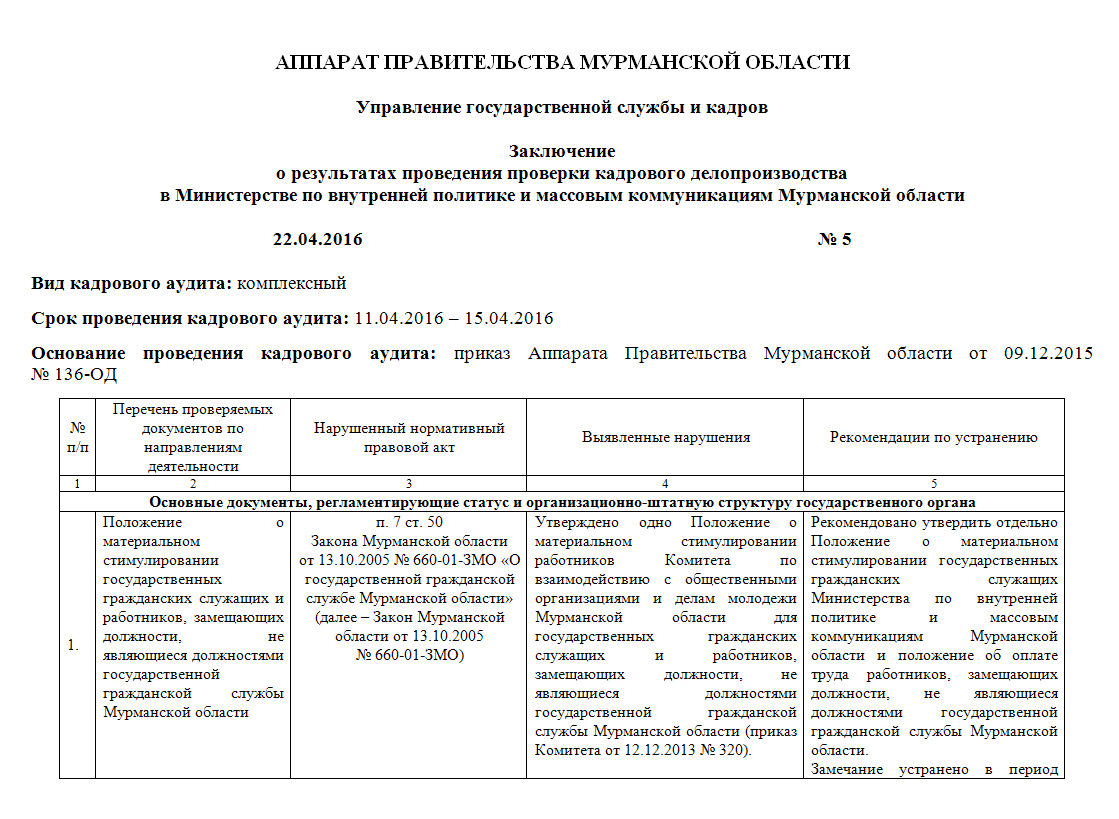 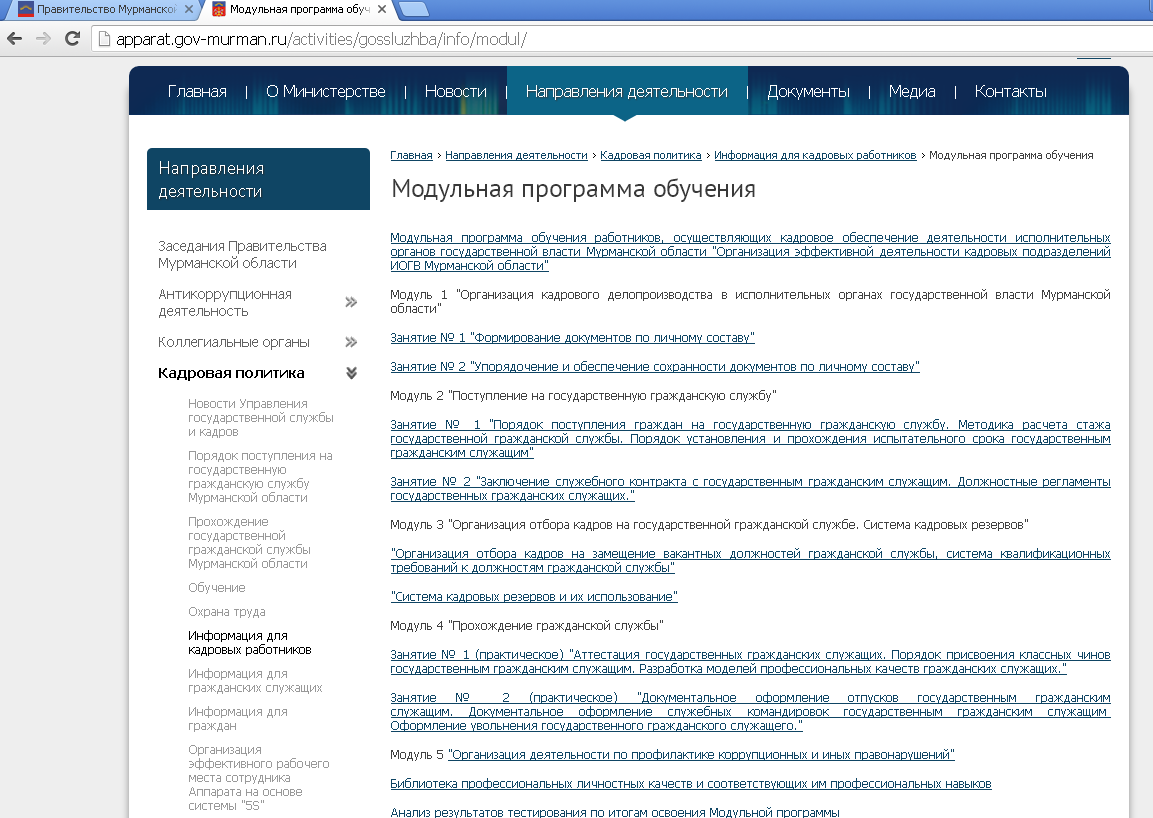 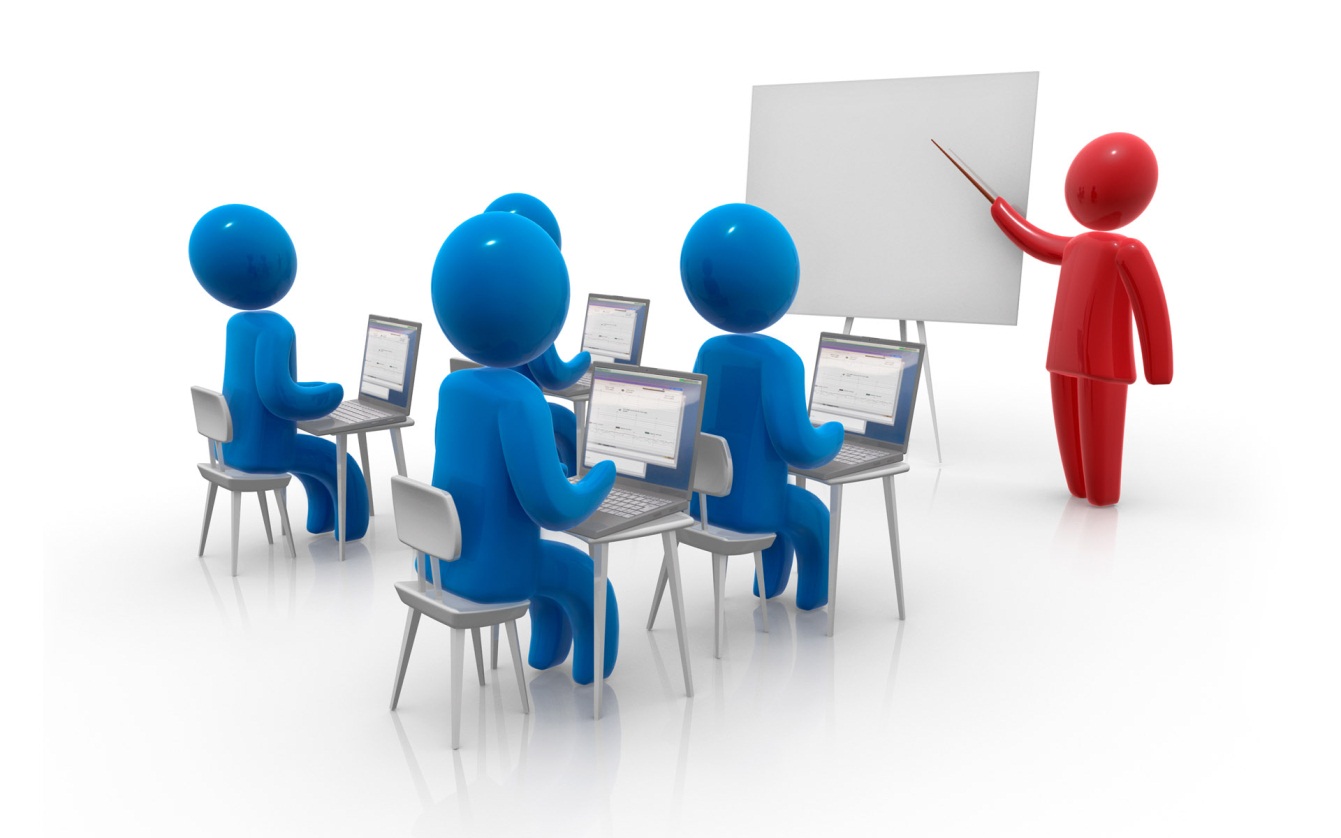 2015 -2016годы
Школа кадровика
Методические дни
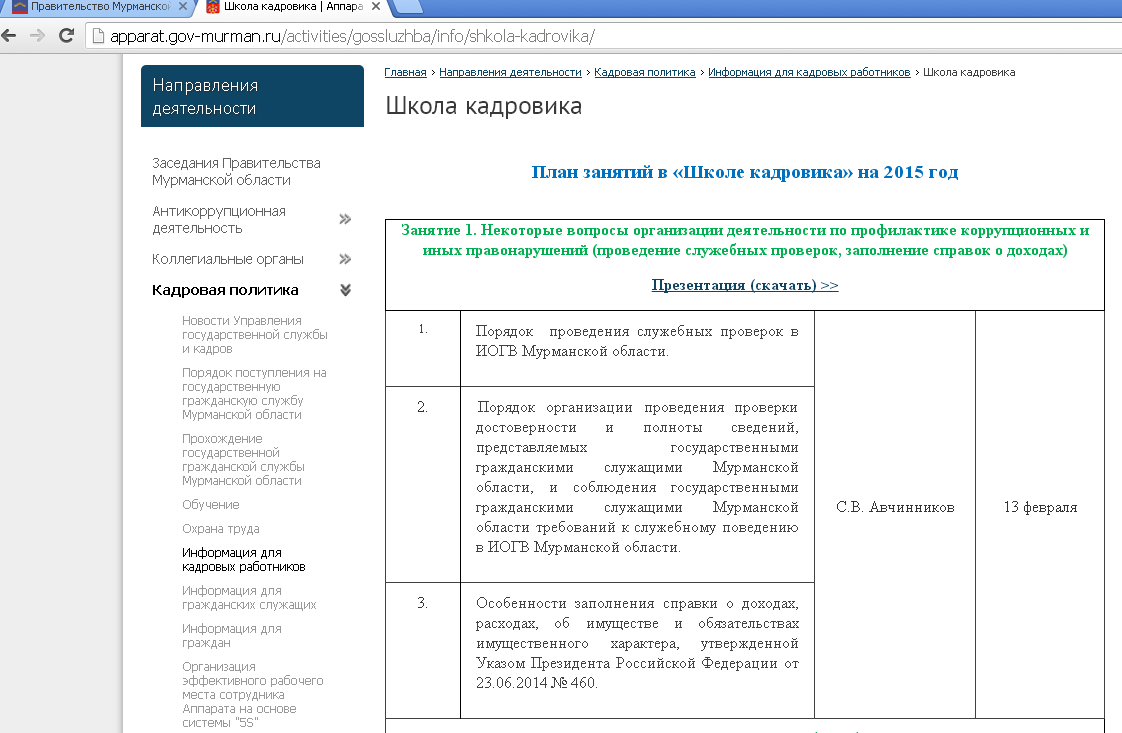 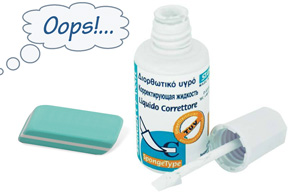 План занятий в «Школе кадровика» на 2016 год
Тема: «Работа над ошибками»
Цель: работа над ошибками и замечаниями, выявленными в ходе кадрового аудита, проведенного в исполнительных органах государственной власти Мурманской области в 2014-2015 гг.
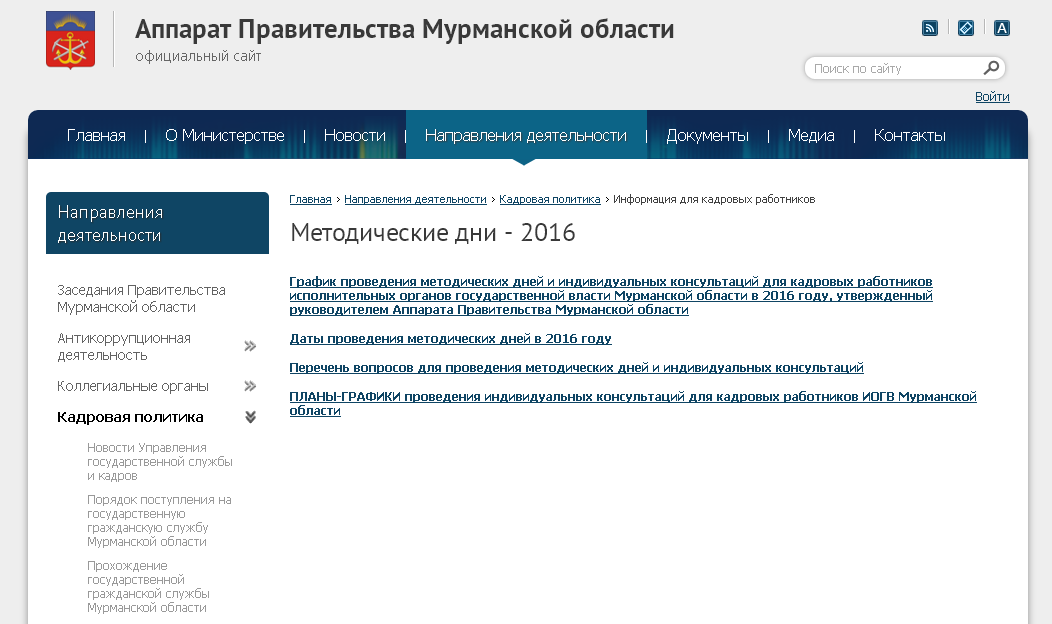 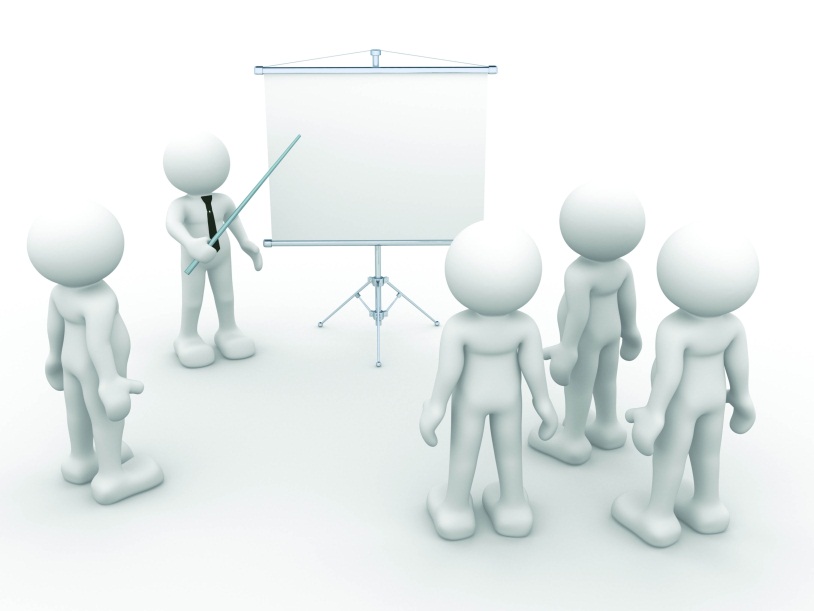 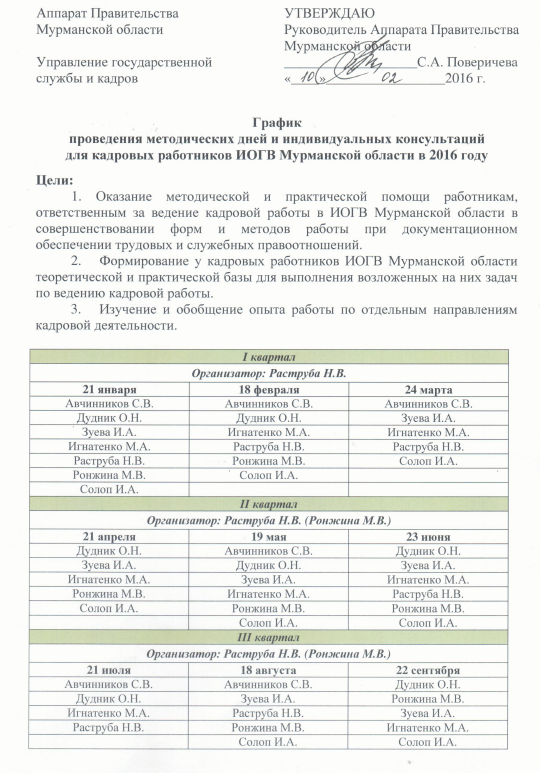 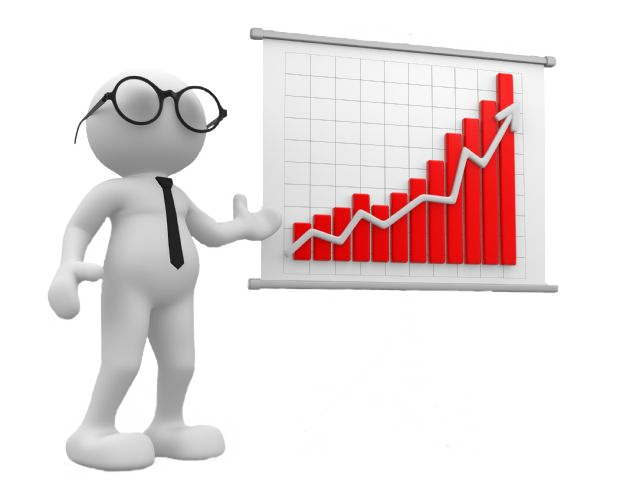 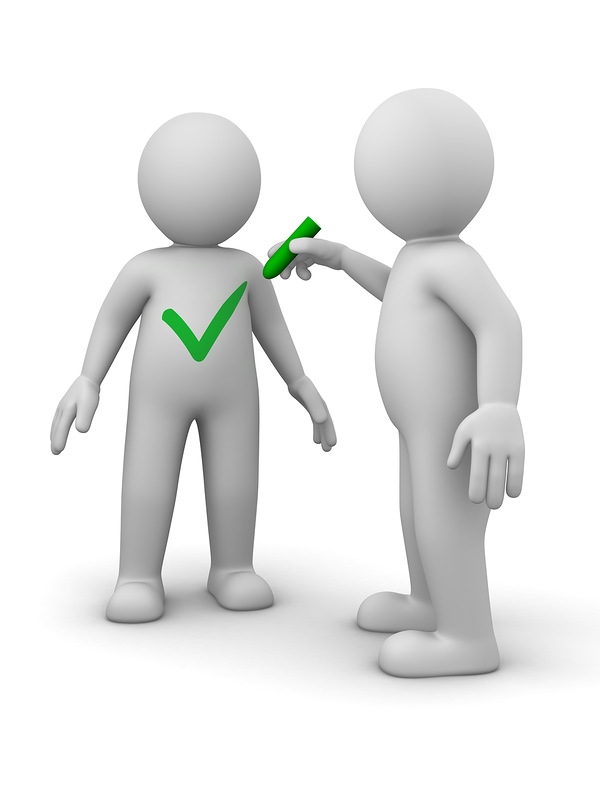 2016 год
Конкурс профессионального мастерства 
«Ценный кадр -2016»
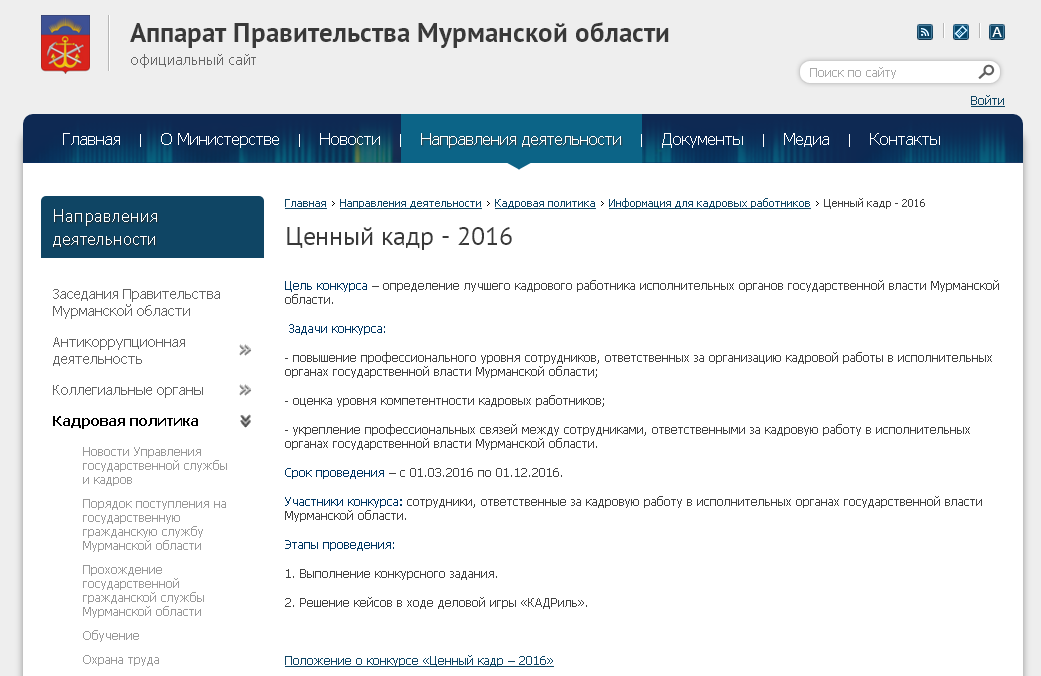 Спасибо за внимание!
16